Вес тела
Тест для 7 класса
5 вопросов
Вопрос 1. Вес тела – это сила , с которой …
А)  …тело притягивается к Земле.  
                
Б)  …на него действует другое тело.

В) … его удерживает опора.
 
Г) … оно, притягиваясь к Земле, действует на опору.
Вопрос 2.Какие силы изображены на рисунке буквами F1 и  F2  ?
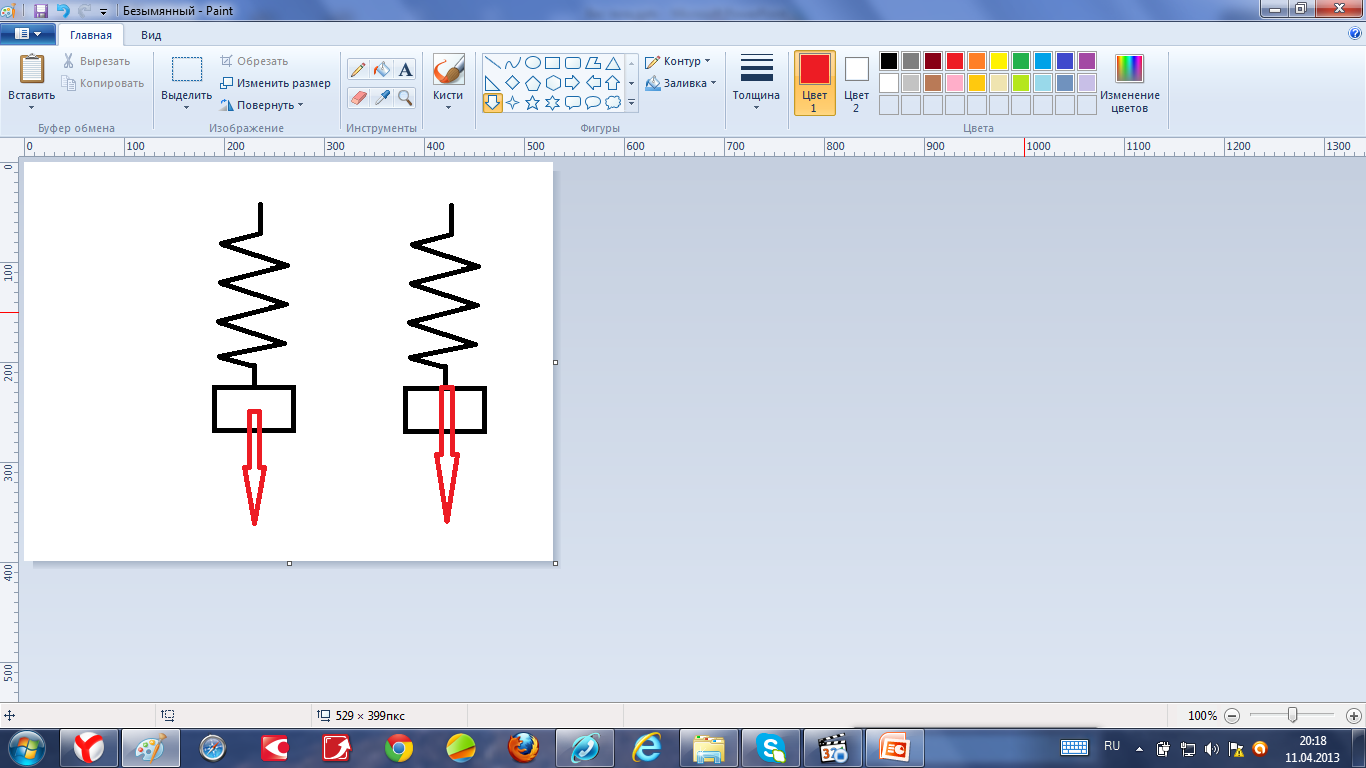 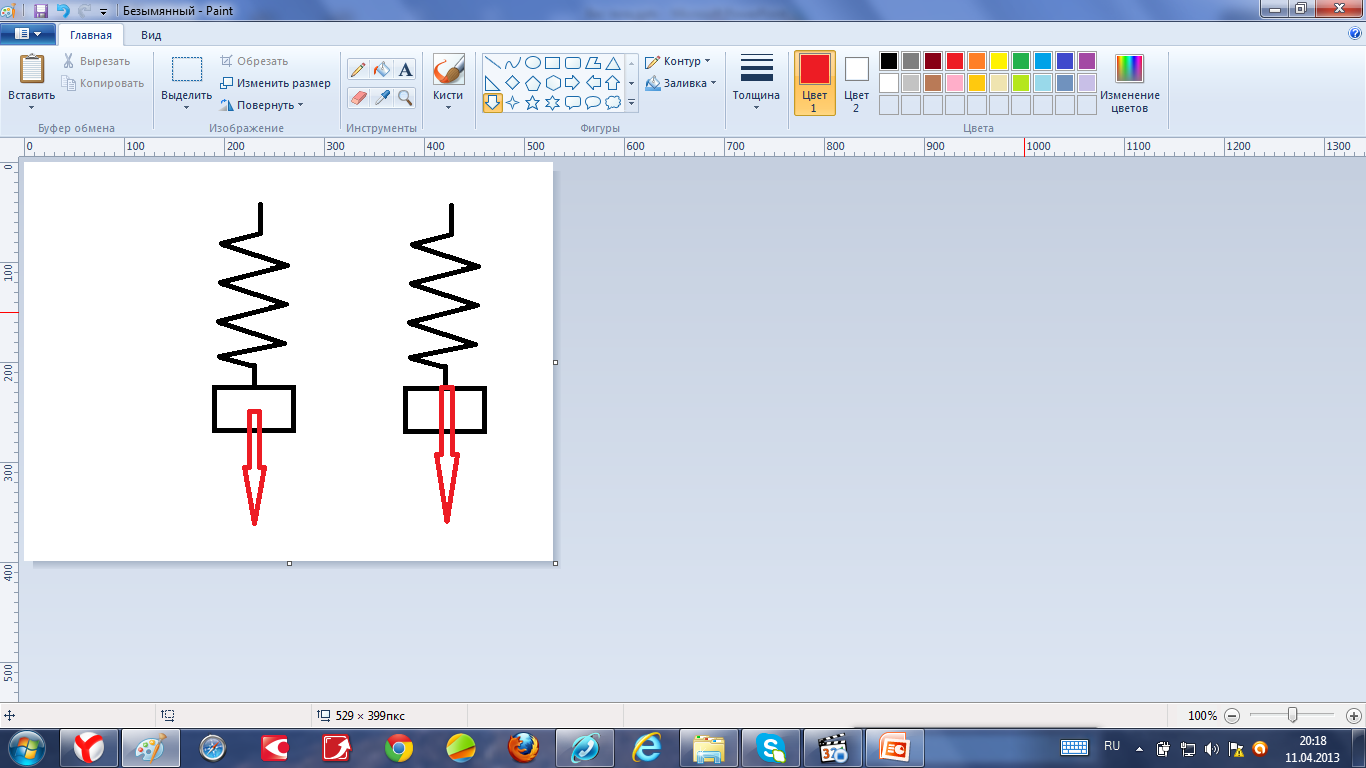 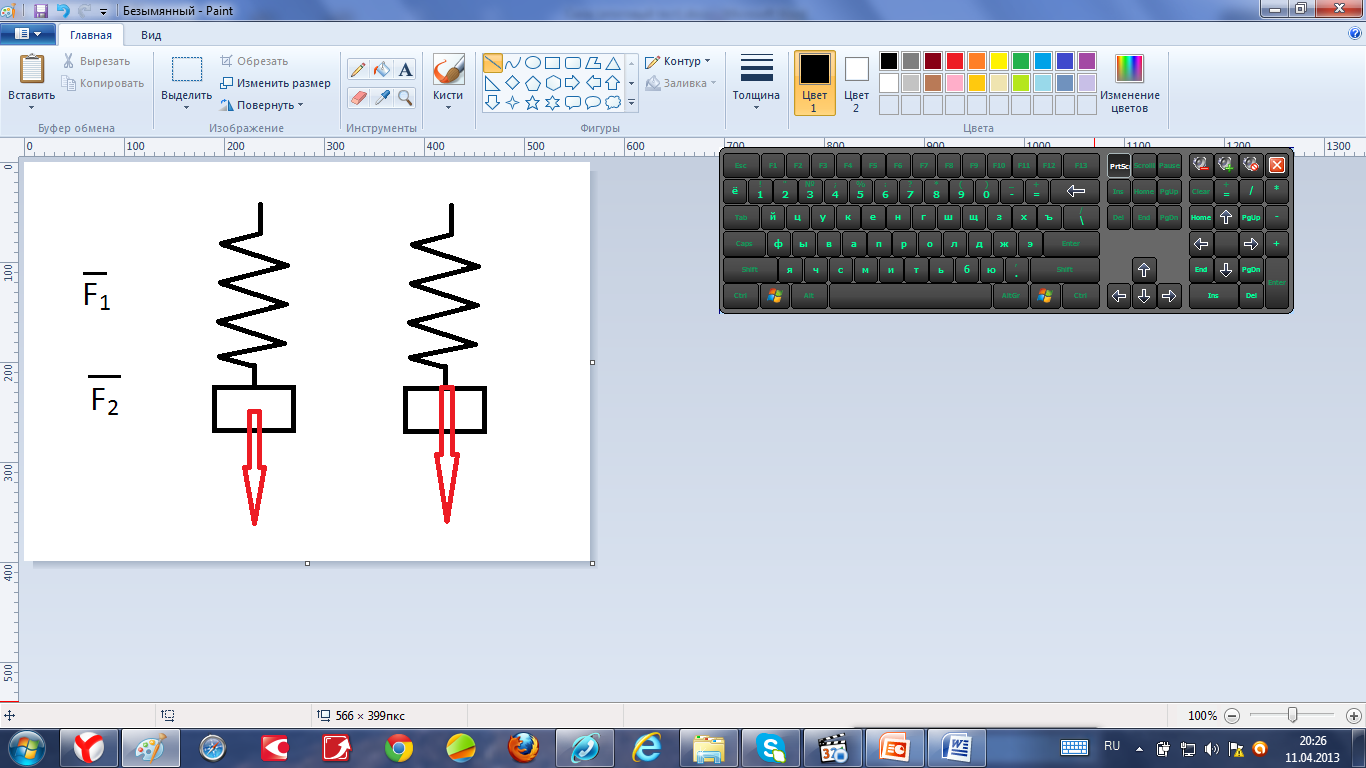 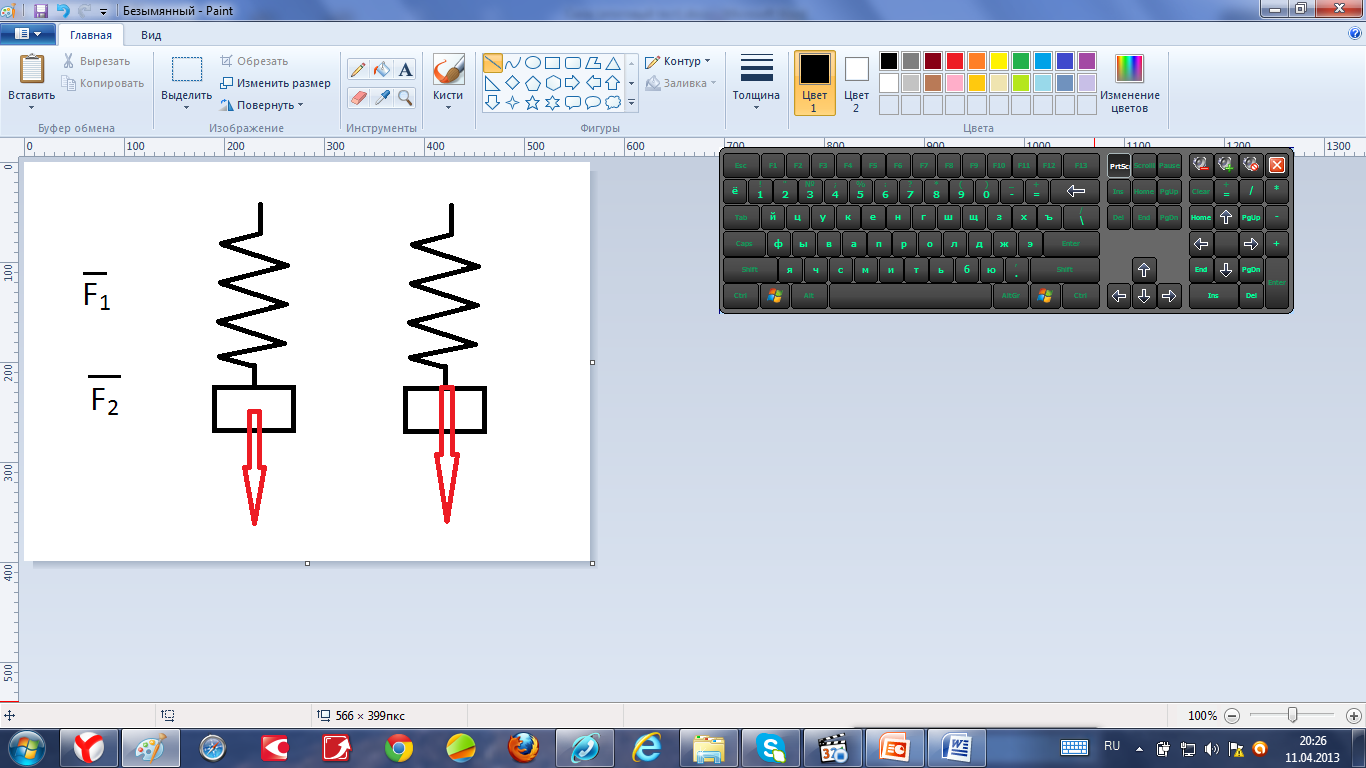 А)  F1     - сила тяжести, F2  -  сила упругости             
Б)  F1     - сила тяжести, F2  -  вес
В)  F1     - сила упругости, F2  -  вес
Г)  F1     - сила  упругости , F2  -  сила тяжести
Вопрос 3. В каких случаях силы, действующие на тела, изображённые на рисунке, обозначены правильно?
3.
1.
2.
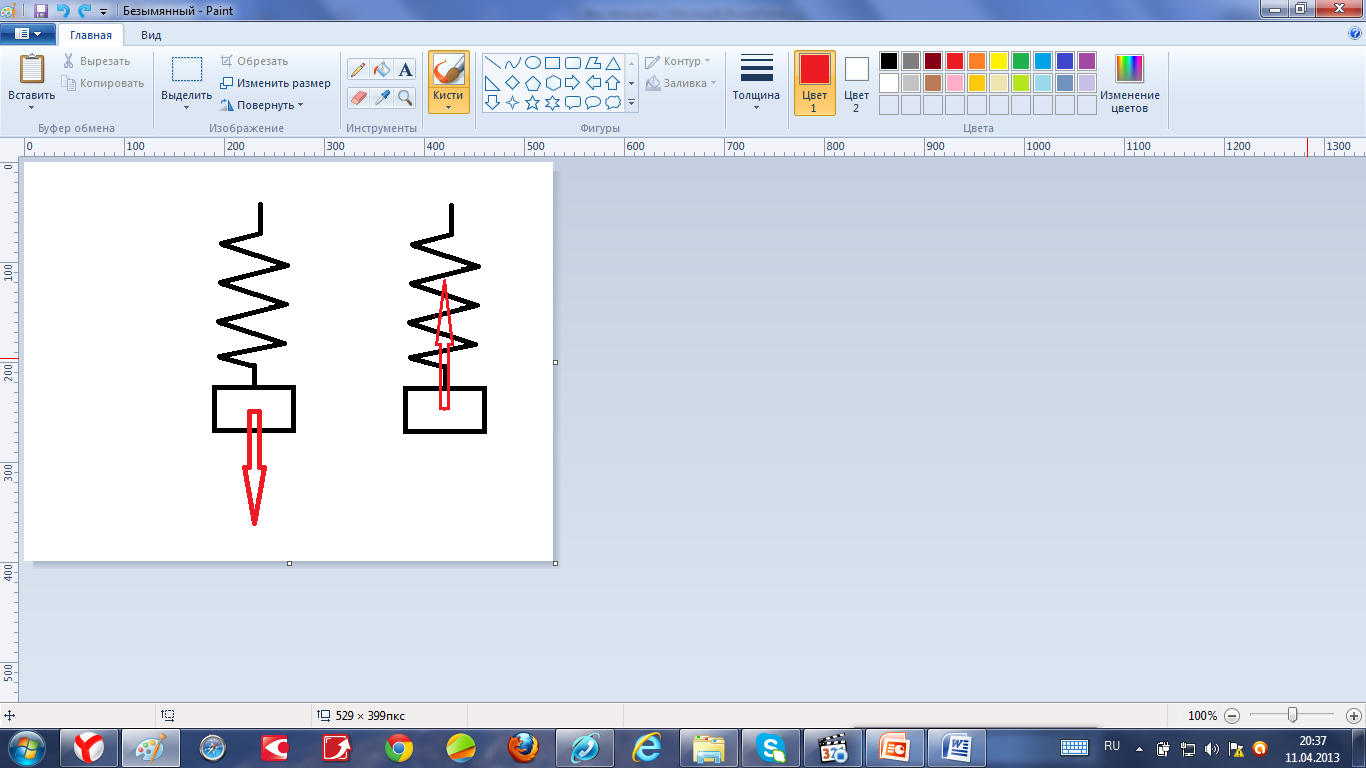 4.
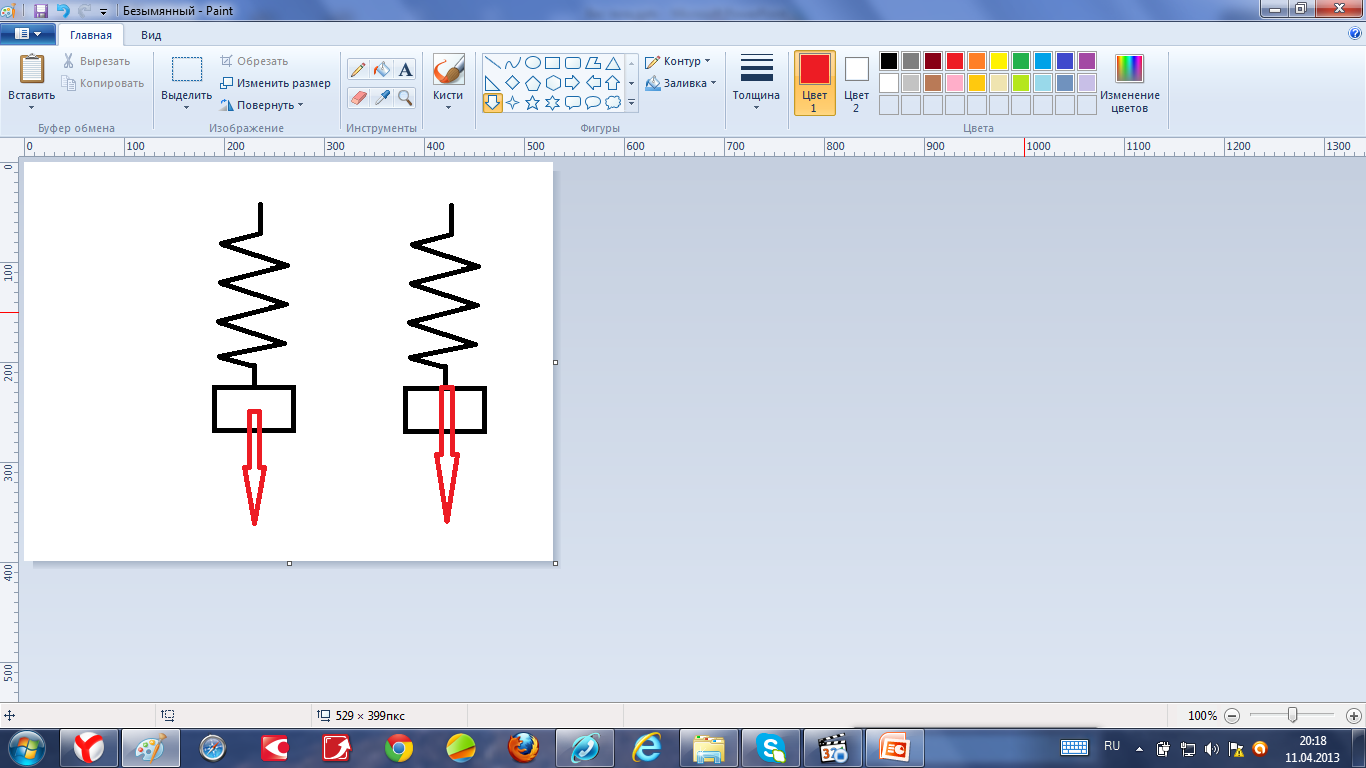 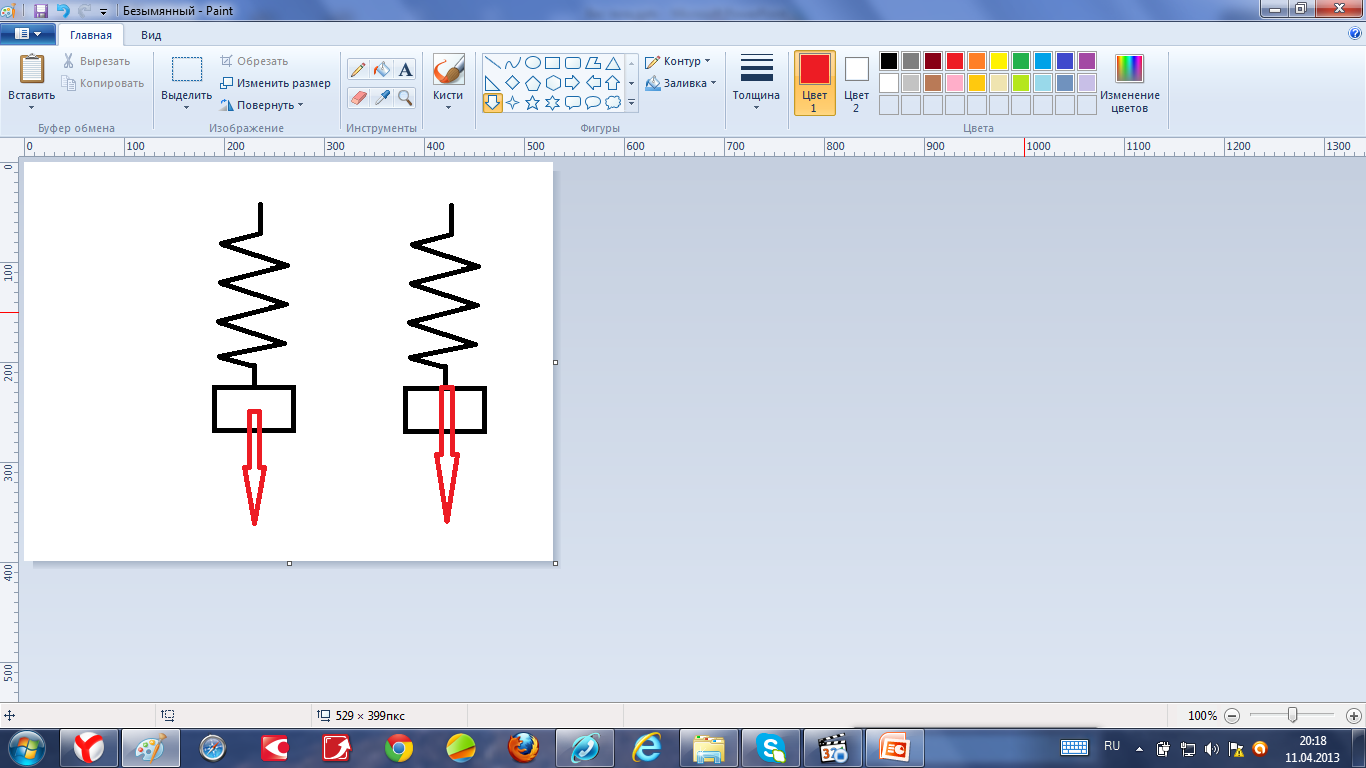 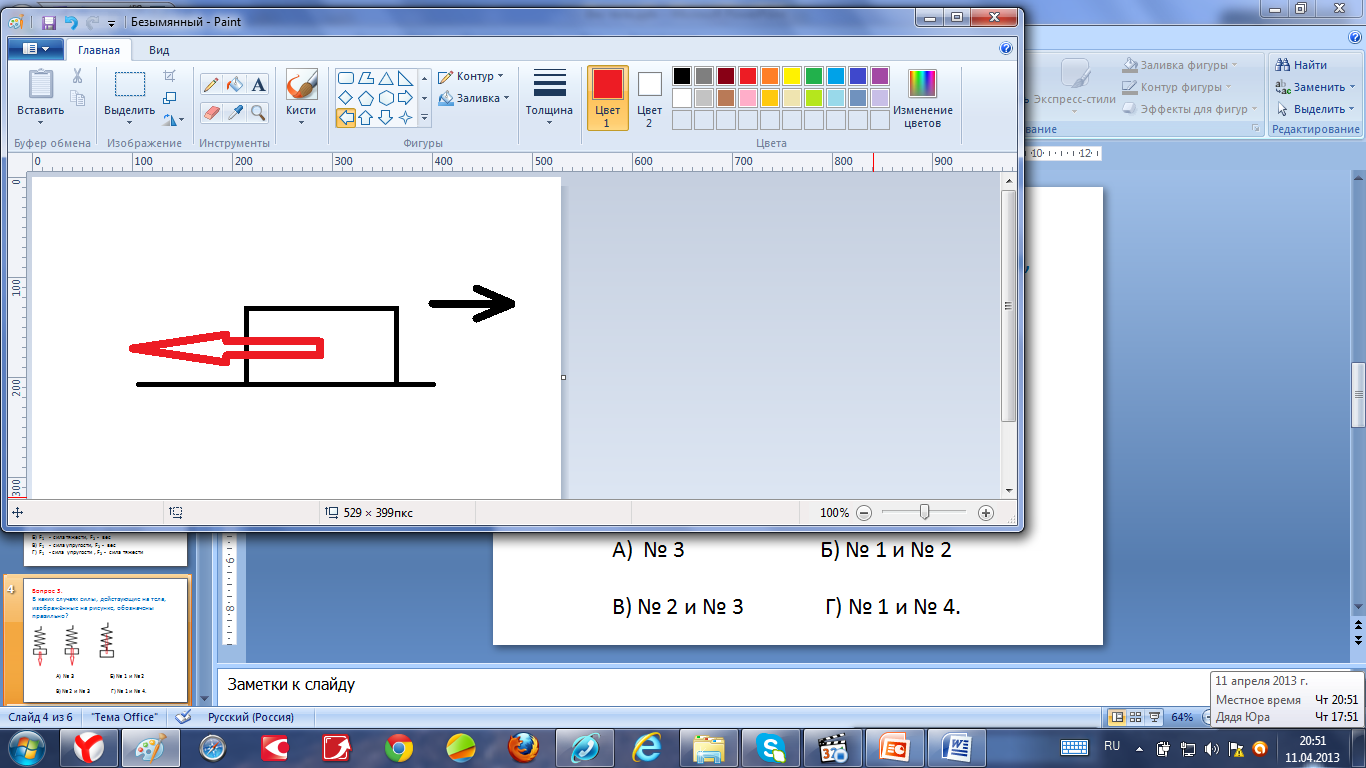 Fупр
Fтр
P
P
А)  № 3                         Б) № 1 и № 2

В) № 2 и № 3               Г) № 1 и № 4.
Вопрос 4. Как зависит вес от силы тяжести, действующей на тело в состоянии покоя?
А)  Не зависит.  
                
Б)  Чем меньше сила тяжести,  тем больше вес.

В) В этом случае вес равен силе тяжести.
 
Г) Среди ответов нет верного.
Вопрос 5. Может ли вес быть равен нулю?
А)  Нет.  
                
Б)  Да, если тело находится в покое на опоре.

В) Да, если тело движется равномерно вместе с опорой.
 
Г) Да, если опора отсутствует.